健康経営マイレージ取組メニュー用
FAX申込書
鳥取市保健所　健康・子育て推進　　　　　　　　　　 （ＦＡＸ）０８５７－２０－３９６５
中部総合事務所　倉吉保健所　健康支援総務課　（ＦＡＸ）０８５８－２３－４８０３
西部総合事務所　米子保健所　健康支援総務課　（ＦＡＸ）０８５９－３４－１３９２
鳥取県　働く皆様のための「健康講座」
～下記へ必要事項をご記入の上、お申し込みください～
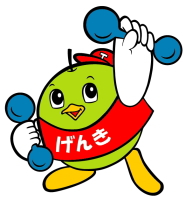